French Knowledge Organiser
Term 3 – Clothes
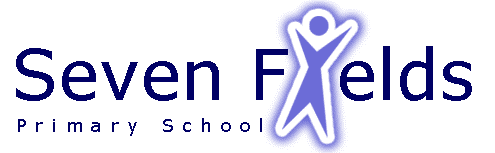 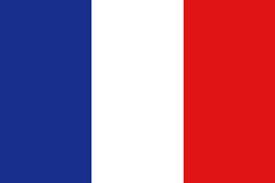 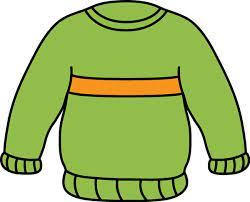 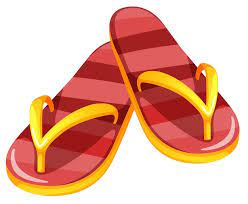 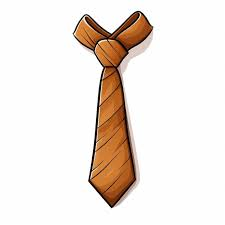